Муниципальное бюджетное дошкольное образовательное учреждение детский сад №7 «Жемчужинка»
Ростовская область, Егорлыкский район
Историко – краеведческий музей «История Донцов»
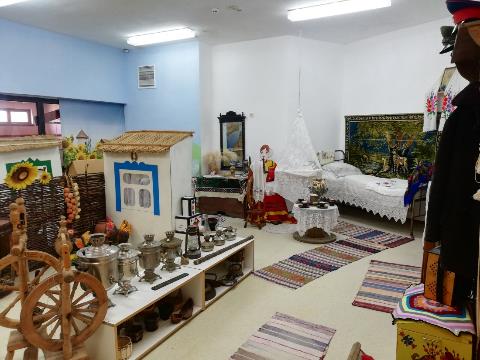 Подготовил: старший воспитатель 
Константиненко О.С.